Status Report of RTH Tokyo
Yoritsugi OHNO and Kentaro TSUBOI
Japan Meteorological Agency (JMA)
 ET-CTS meeting at 18th - 21st March 2014, in Brasilia (INMET)
GTS Connections (1)
Topics:
Establishment of direct link with Offenbach, Oct. 2012
Entire replacement of MSS, Oct. 2013
Migration the previous RMDCN (Orange Business Services) to RMDCN-NG (Interoute); Feb 2014
Météo-France and JMA will establish the direct link in a short time.
GTS Connections (2)
64K
Khabarovsk
GISC Tokyo (RTH Tokyo)
Seoul
128K
100M
2M
10M x 2
RMDCN MPLS
Network
(Interoute)
MPLS
Network
(NTT-COM)
Internet
50M
DAR Users
Bangkok
Washington
New Delhi
128K
4M
Hong Kong
NMHS users of MTSAT Imagery and High-resolution GSM
Melbourne
EUMETSAT
2M
20M
1M
Manila
Beijing
Exeter
20M
8M
64K
Offenbach
50M
GTS Connections (3)
25th February 2014
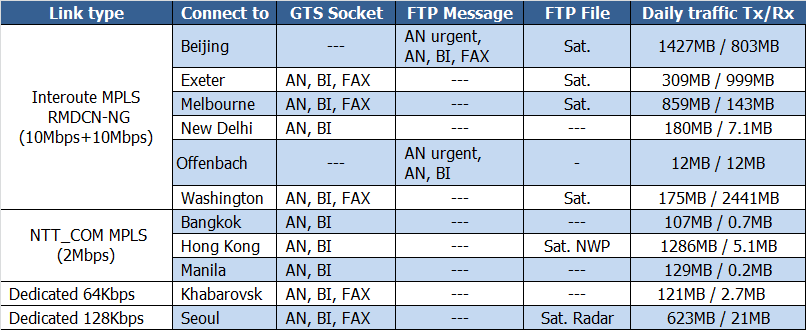 http://www.jma.go.jp/jma/jma-eng/jma-center/rth/GTS_upgrades.html
Daily Volume (1)
Text, Binary, FAX message and File
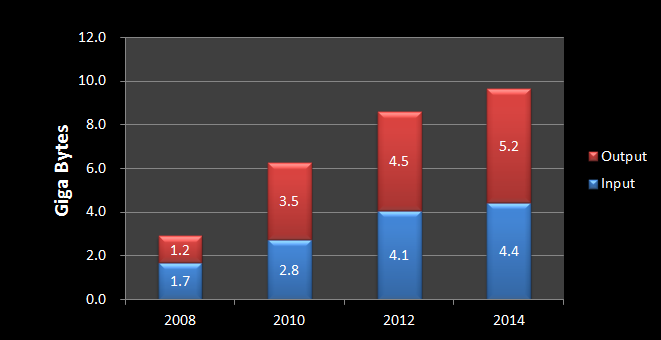 Daily Volume (2)
Occupancy rate (each channel)
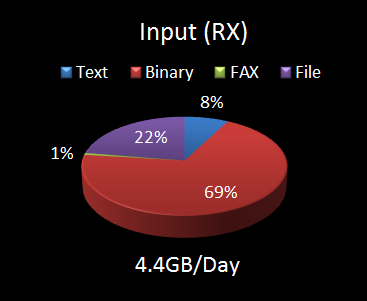 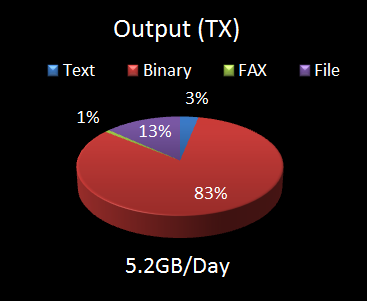 Establishment of the DRS
JMA has a plan to establish the Disaster Recovery Site (DRS) at west side of Japan in 2015.
This geographical location is expected to provide continuous service when the serious disaster is occurred.
This DRS will be constructed based on the same system design-architecture as RTH Tokyo and will be connected to MPLS networks.
JMA will ask neighboring centers to make arrangements for our new IP address and preliminary connectivity test in 2015.
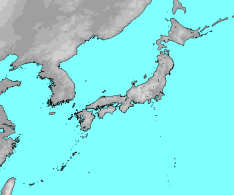 RMDCN-NG
Tokyo
Osaka
500Km
AMDCN
Thank you!
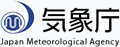 http://www.wis-jma.go.jp/
http://www.jma.go.jp/jma/indexe.html
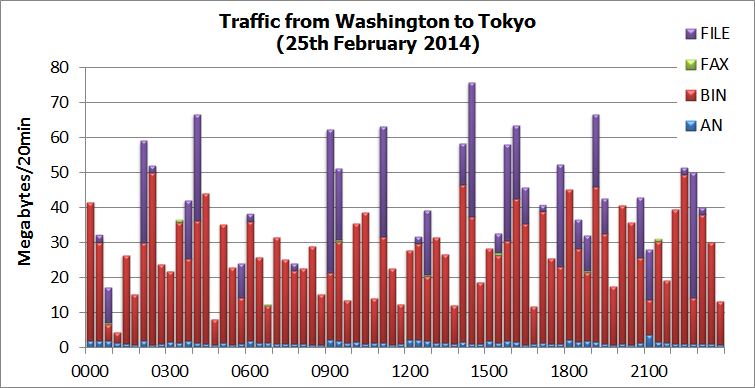 2.4GB/Day
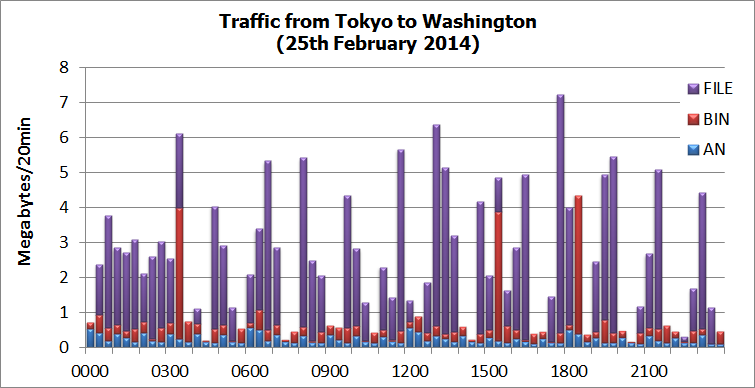 175MB/Day
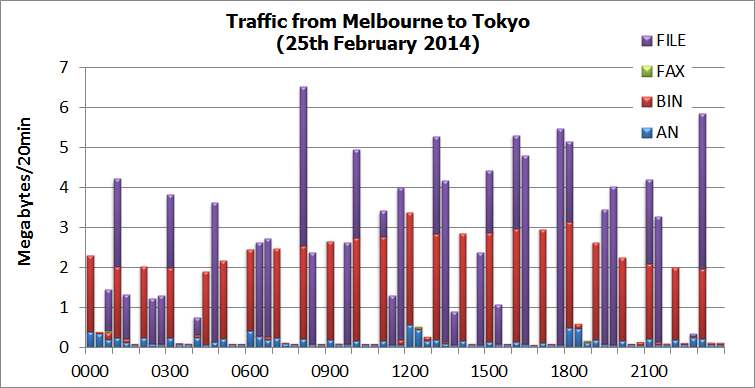 143MB/Day
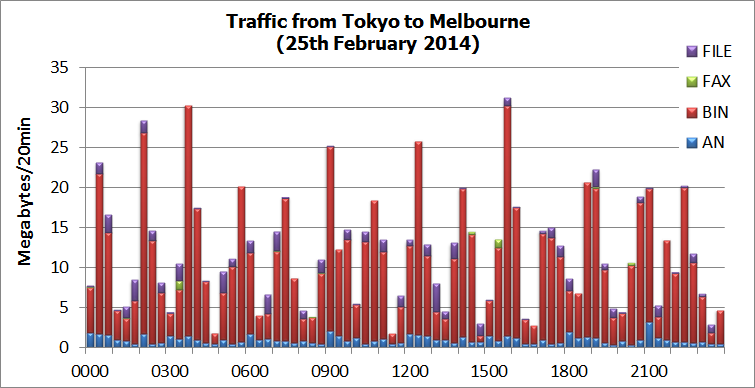 859MB/Day
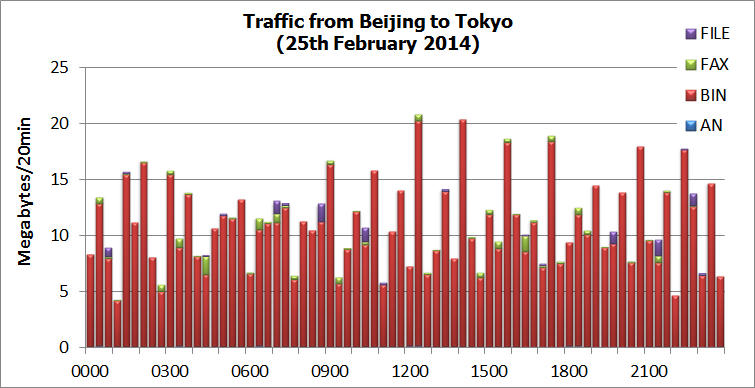 803MB/Day
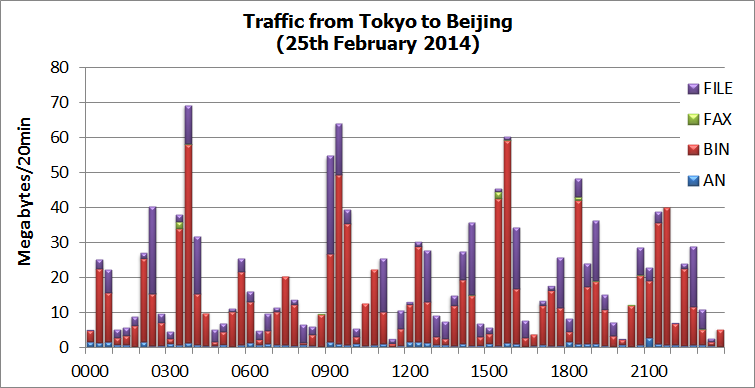 1.4GB/Day
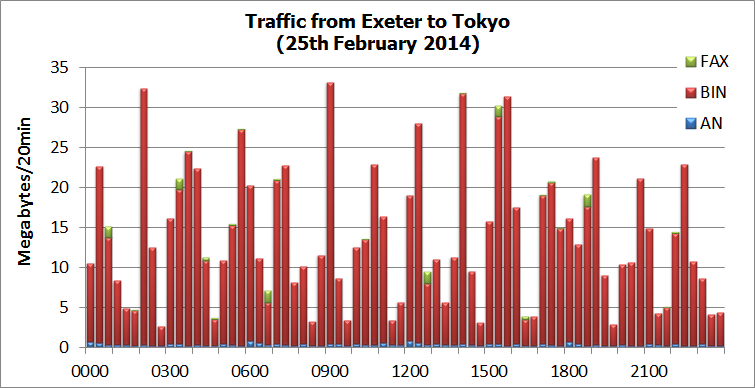 1GB/Day
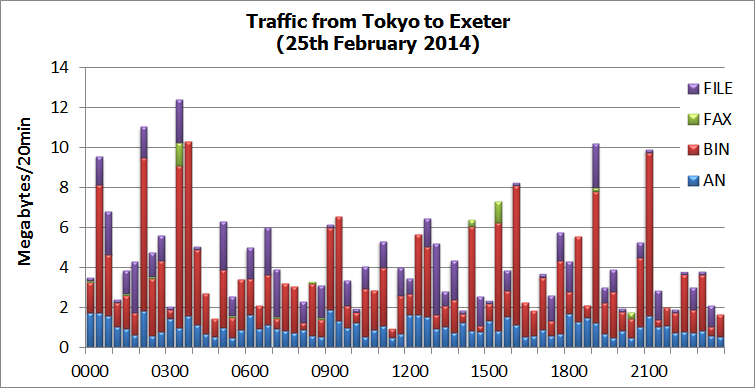 309MB/Day
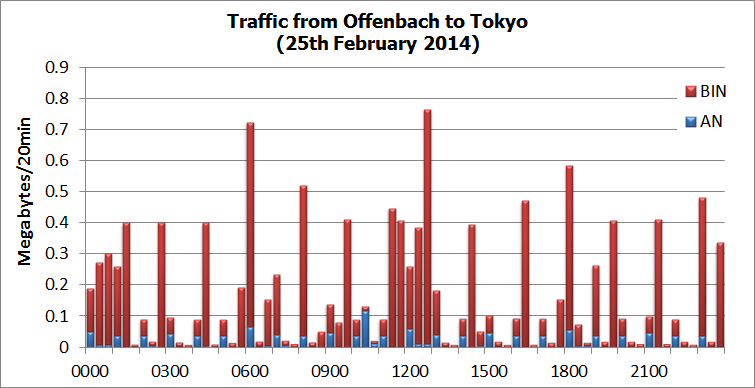 12MB/Day
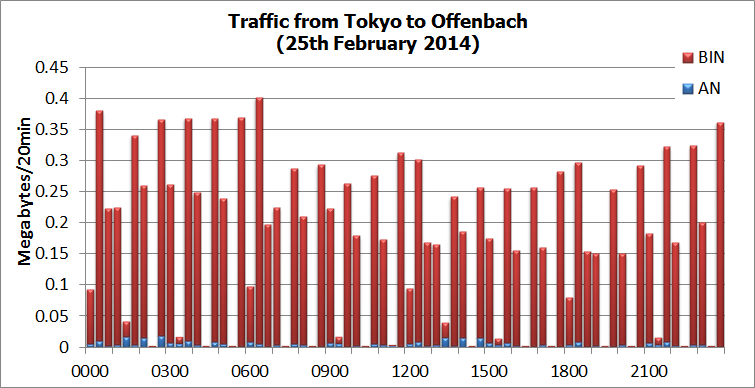 12MB/Day
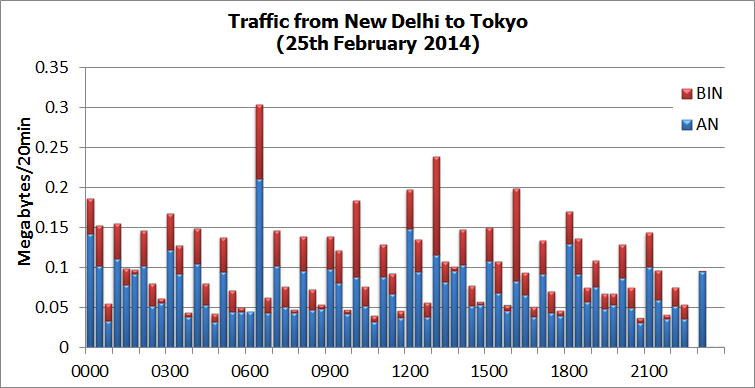 7MB/Day
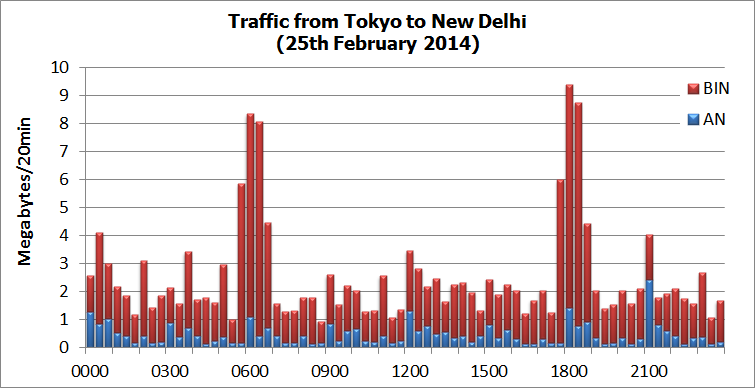 180MB/Day
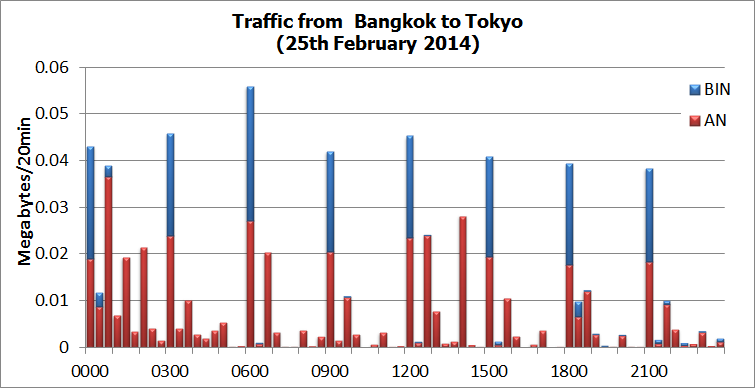 0.7MB/Day
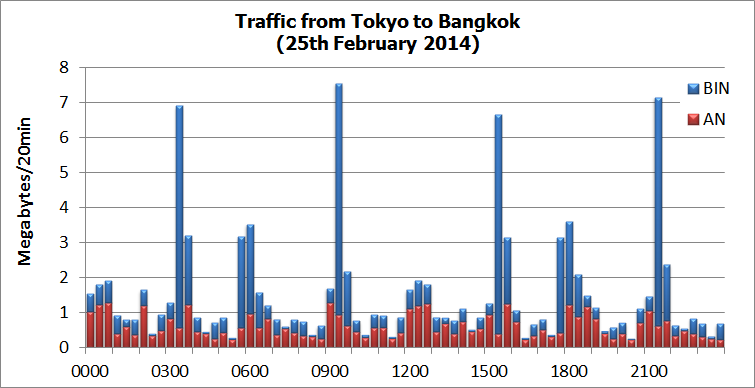 107MB/Day
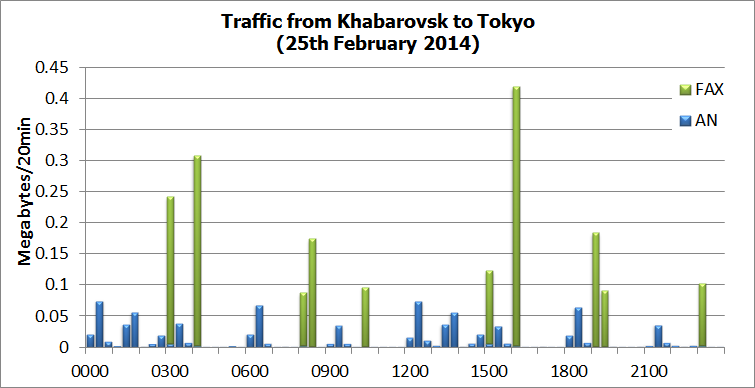 2.7MB/Day
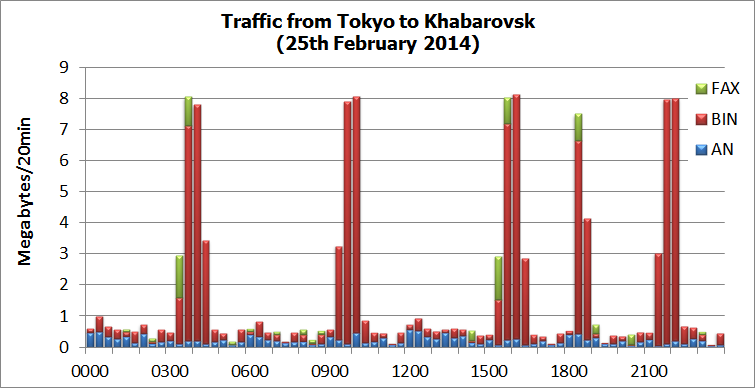 121MB/Day
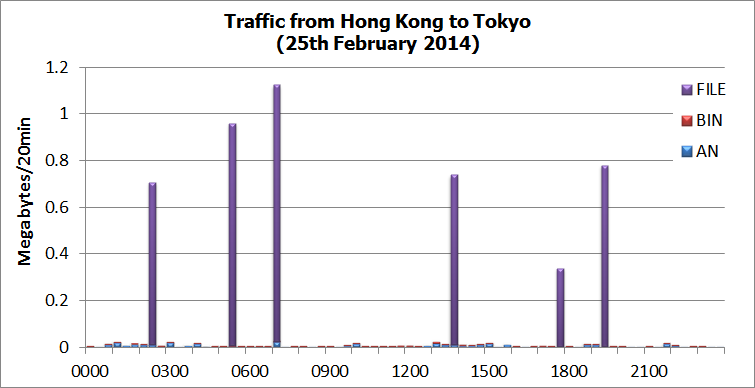 5MB/Day
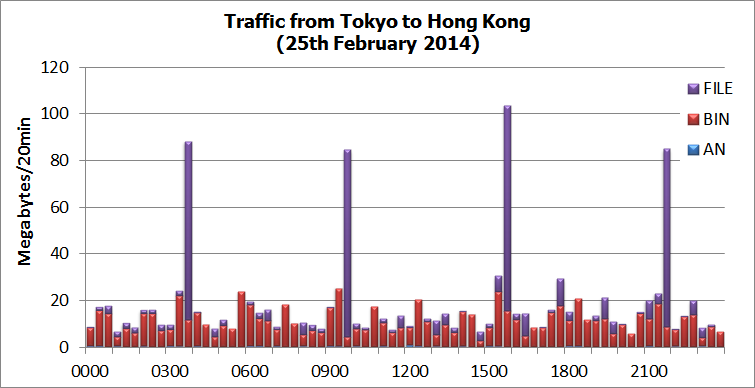 1.3GB/Day
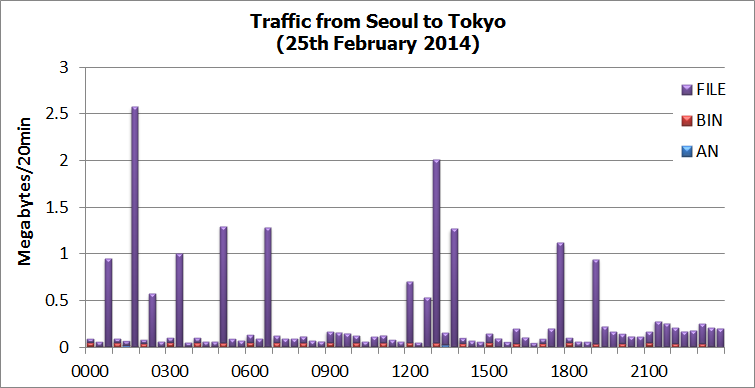 21MB/Day
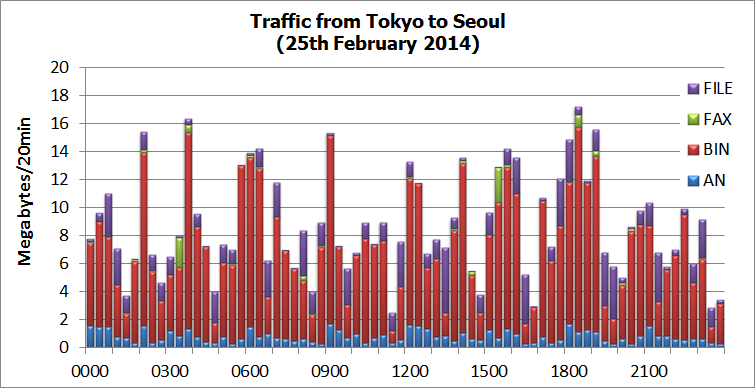 623MB/Day
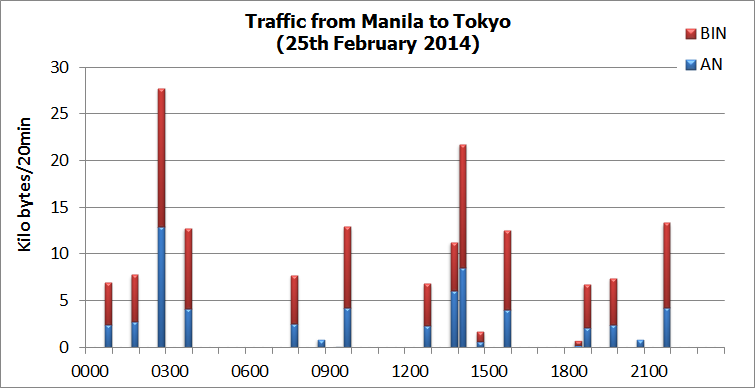 0.2MB/Day
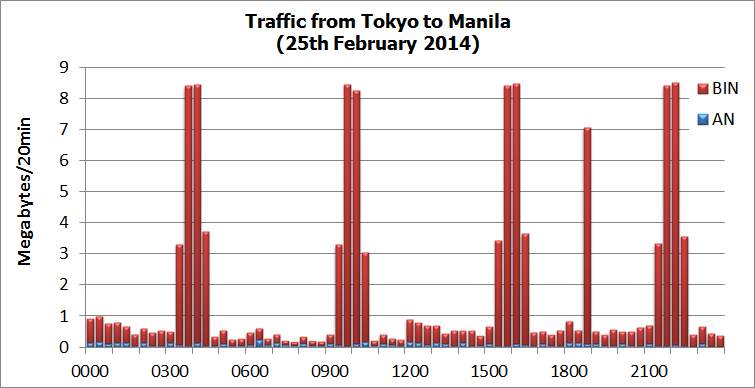 129MB/Day
WIS part-B Internet Traffic
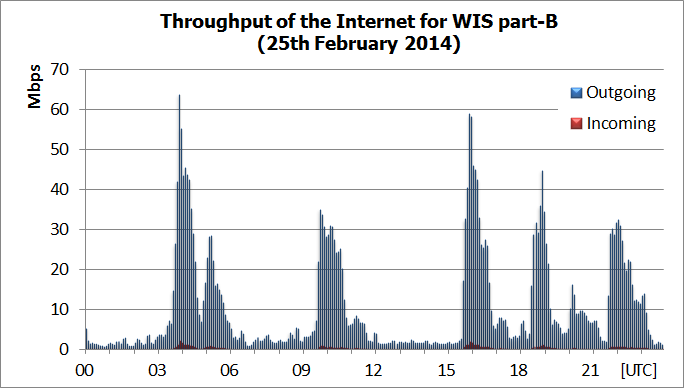 Downloading data
236GB/Day
Bandwidth 100Mbps